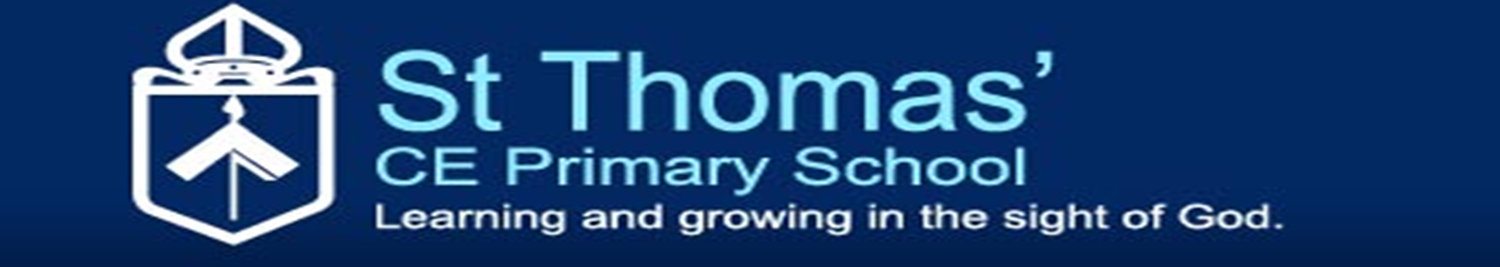 Welcome to Year Three!
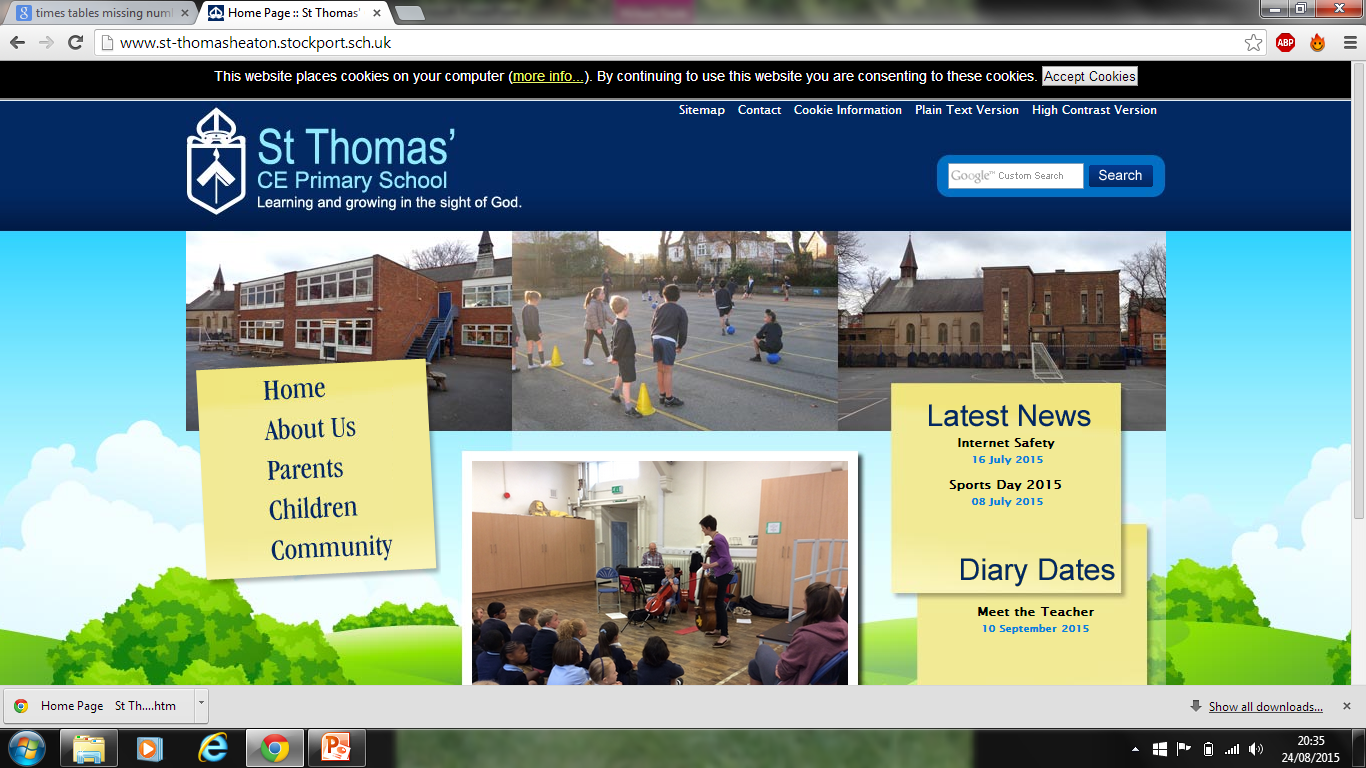 Welcome!
We aim to answer any questions that you may have about our daily timetable and the Year Three curriculum.
Year 3 teachers:
Mr Powell, Mr Flemons and Mrs Bleasdale
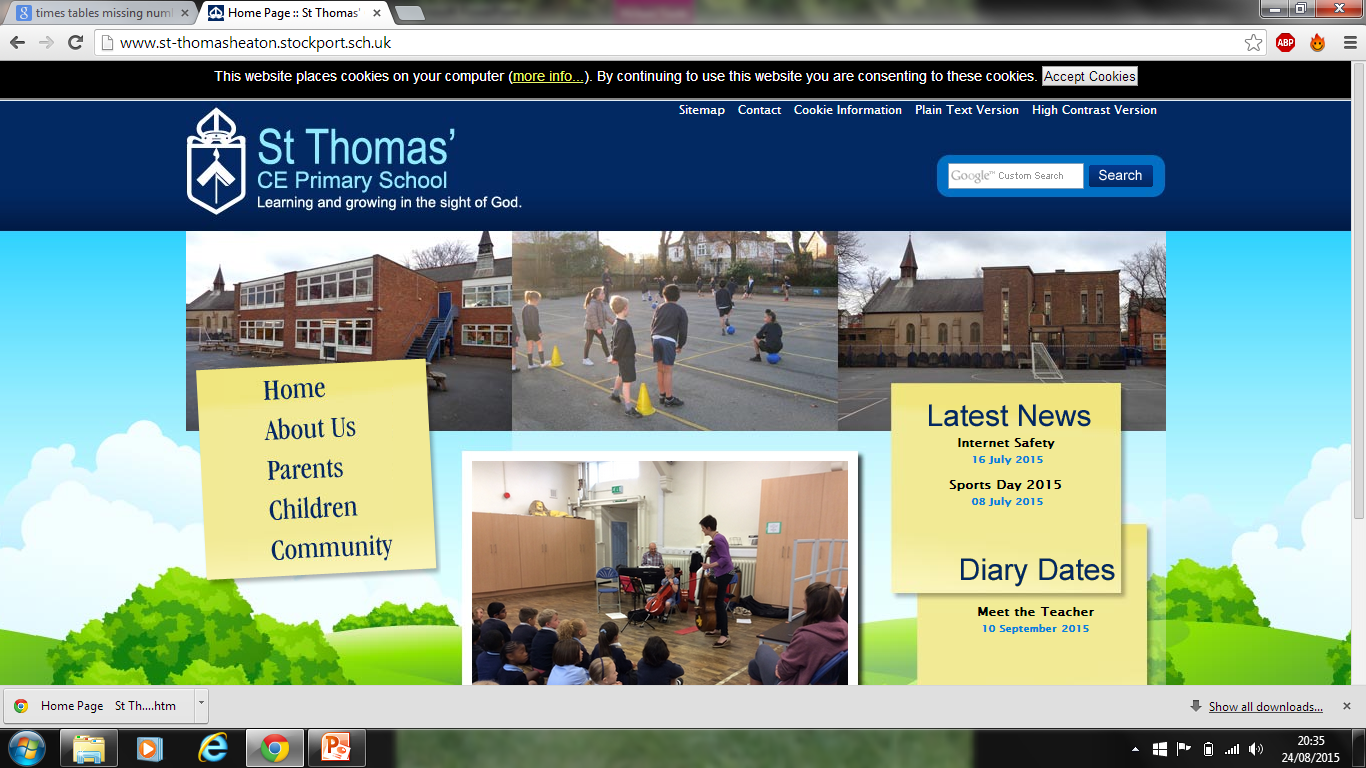 Class Overview
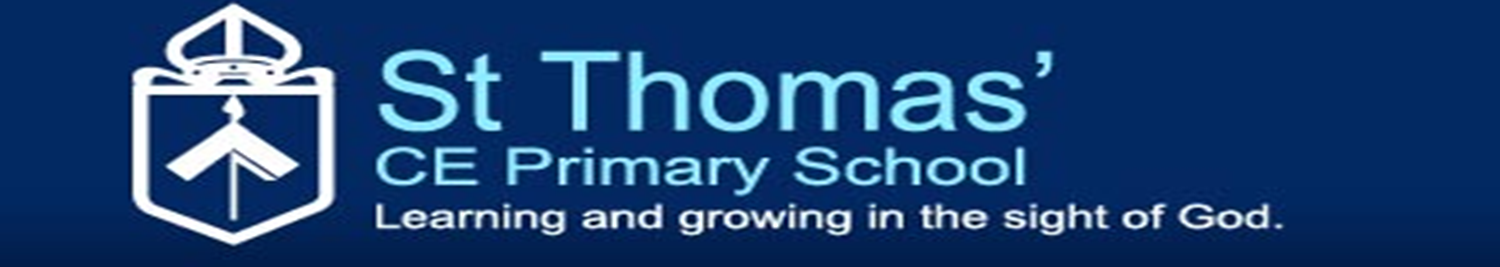 Teaching routines:
Mrs Potts will be Mr Powell’s Teaching Assistant for this year and Mrs McLaren will be the Teaching Assistant for Mrs Bleasdale and Mr Flemons, working with groups of children at any time to ensure essential progress is achieved.
Mrs Linklater will assist Mr Flemons class.
Each class will have French lessons taught by Madame Taylor, games lessons taught by a sports coach and Art lessons taught by Mrs McLaren. These will be on Wednesday afternoons.
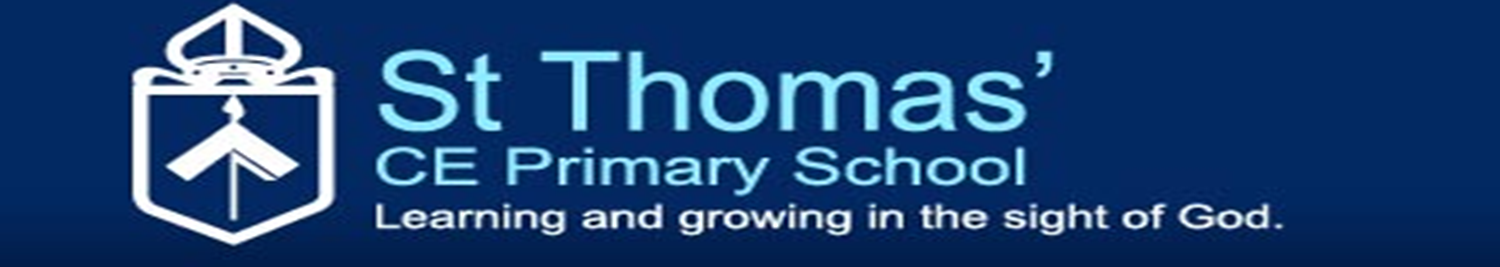 Homework:
Weekly homework will consist of:
A spelling homework
A maths/ English homework
Reading
Given out on Fridays, to be returned on Wednesdays.
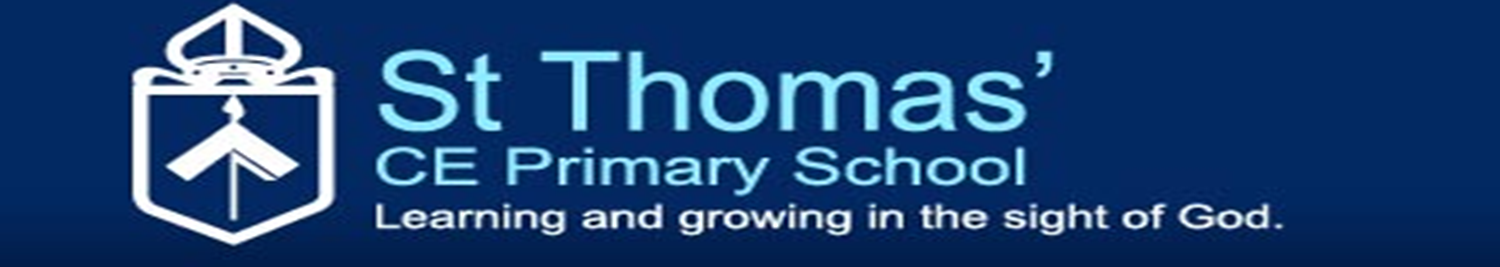 Reading:
Please keep your reading books in your bag to have in school daily.
The class teacher or teaching assistant will listen to your child read within an individual or guided reading session each week. 
Guided reading will be a taught session and will use a text of a higher level to provide more challenge. 
Children will also have the opportunity to change their individual reading books once throughout the week.
Children will also bring home a library book to read in school or at home.  This can be changed throughout the week.
Please support your child by encouraging them to read on a daily basis, for a minimum of 15 minutes, and signing their Reading Record when the book is completed and needs changing.
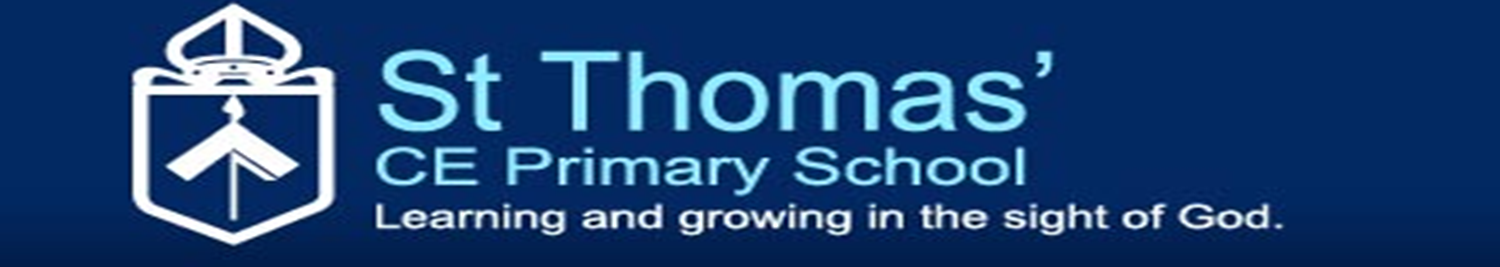 Swimming:
Children will participate in weekly swimming in the Summer term, these will take place on either a Tuesday or Thursday. 
It is essential that children remember their swimming kit for their swimming lesson. We will remind them in school the day before but we will be unable to phone parents on the day. 
Jewellery is NOT permitted to be worn, including earrings!
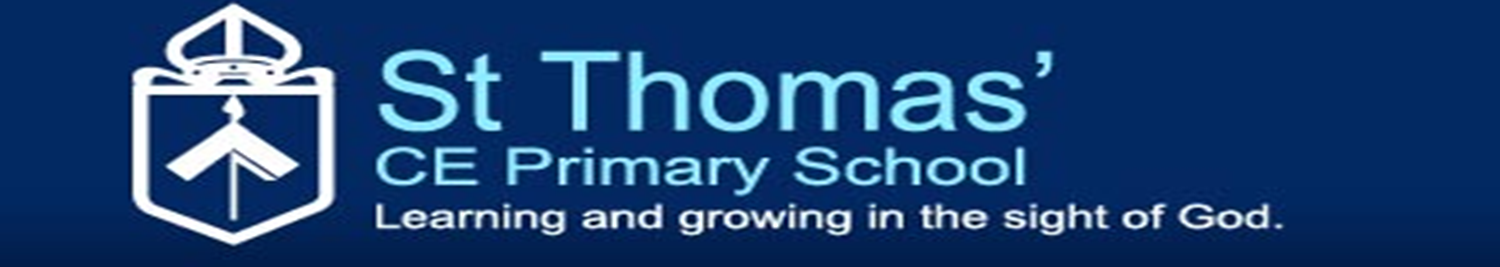 PE and Games:
Outdoor PE kit is required on Wednesdays. Children come to school wearing their outdoor PE kit on Wednesdays.
Indoor PE kit should be in school at all times as this will be required weekly.  It will be sent home at the end of each half term to be washed.
Please ensure your child has the correct PE kit.
All kit should be clearly named.
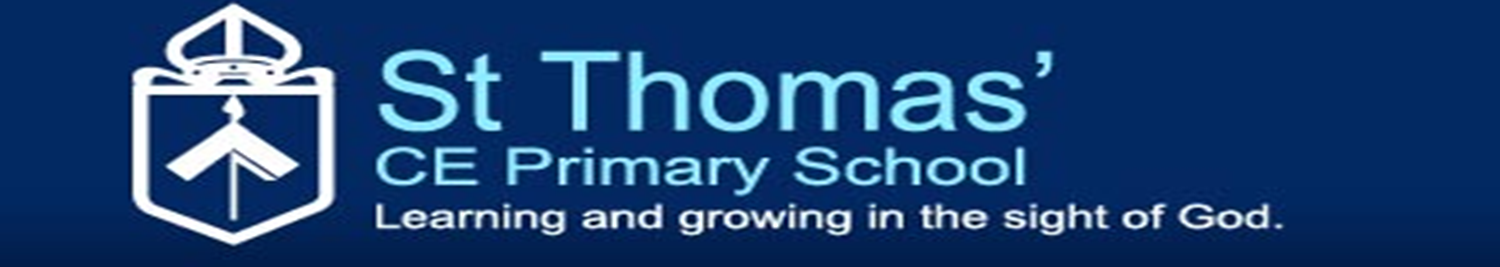 Communication:

Information will be sent home via e-mail, text, and/or letter.
Class information will be sent via Class Dojo, please see the ‘Class Story’.
For issues or queries of importance, please contact the Class Teacher through Class Dojo. Class Teachers may not be able to read or respond to messages straight away.
Please be reminded that if you dojo your child’s Class Teacher out of school hours they will be unable to reply.

Please make sure you tell the office regarding changes in drop off or pick up arrangements and not your class teacher via dojo.
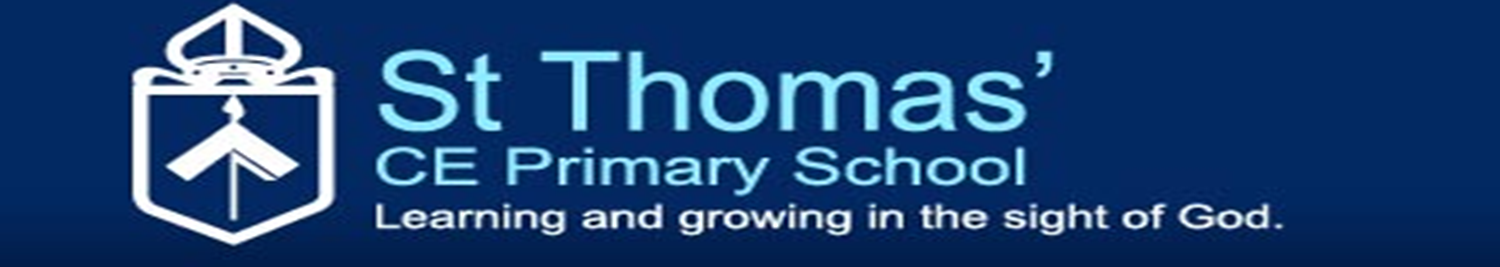 Online Safety:
 
Teaching children how to stay safe online is becoming more and more paramount every day. In school we have SMART rules and CEOP posters displayed in every classroom. Children spend their first half term in school learning about online safety in Computing lessons. Please help support us in educating children about this by implementing rules and regulations at home.
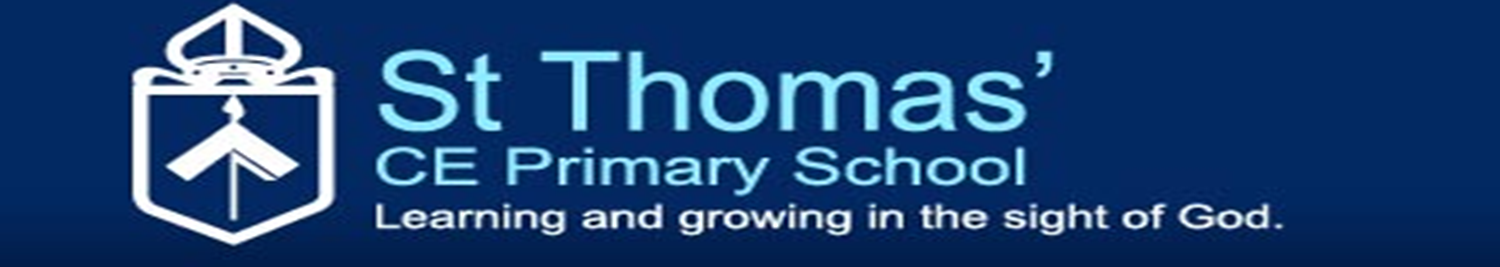 General Housekeeping:
Water bottles need to be in school, labelled.
School bags need to be large enough for an A4 piece of paper, school book-bags are ideal.  Lockers are not big enough for PE kits and large rucksacks.
Please do not send in pencil cases.
As we are a healthy school, we do not allow birthday sweets or treats to be handed out at home time.
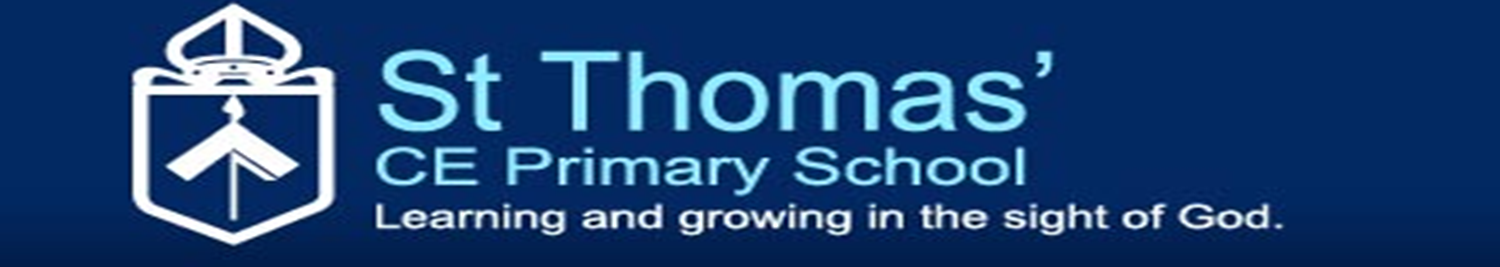 We look forward to a wonderful year with your children, we will do our best to help them progress as much as possible.